Виконала: Студентка ОКР МагістрМякенька Ольга ПавлівнаМаріуполь-2011
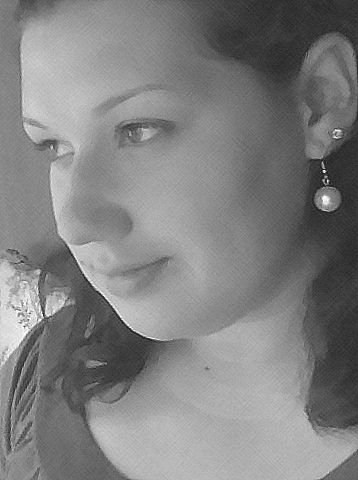 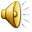 Тестування досягнень і розвитку
-  Тест навченості (шкільний тест) - це сукупність завдань, зорієнтованих на визначення (вимірювання) рівня (ступеня) засвоєння певних аспектів (частин) змісту навчання.
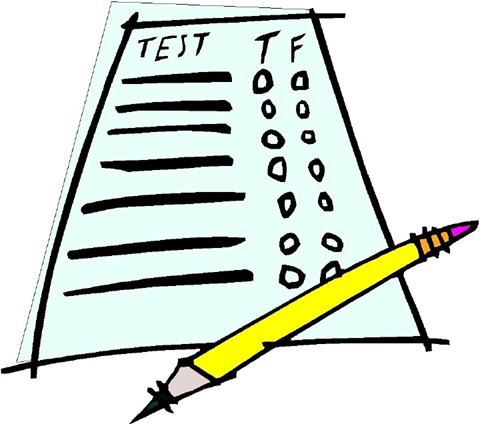 Тести повинні бути:
Короткостроковими

Однозначними

Правильними

Короткими
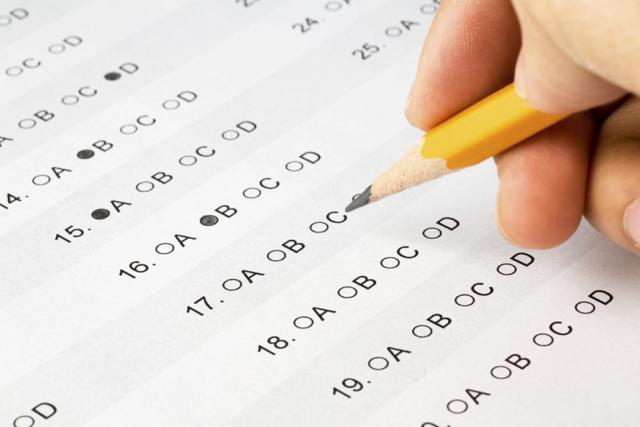 - Інформаційними- Зручними- Стандартними
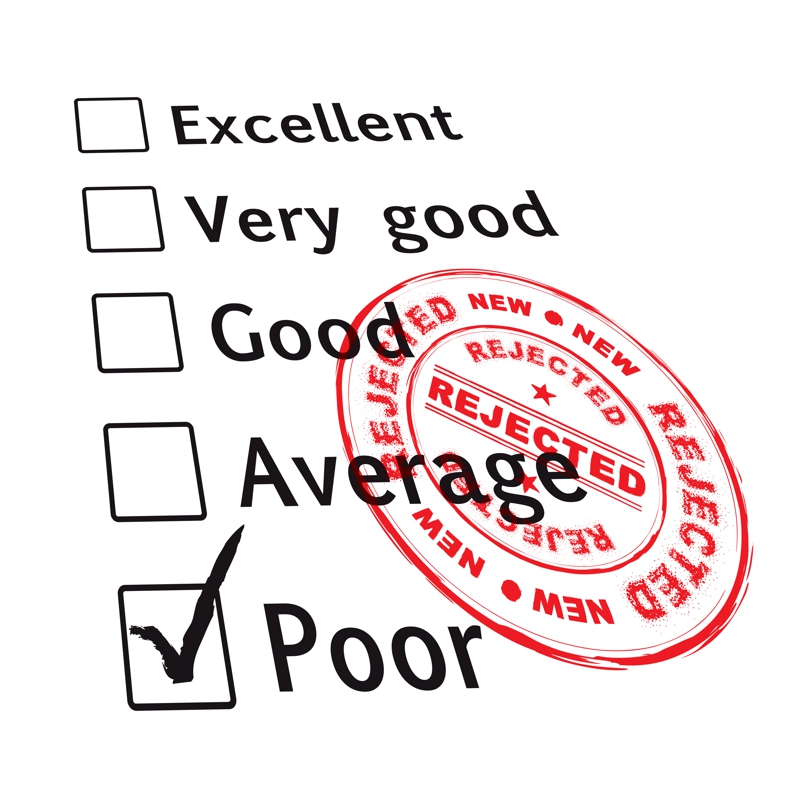 Класифікація тестів:
1) Тести загальних розумових здібностей, розумового розвитку.
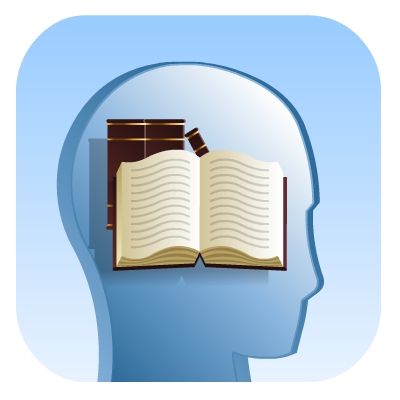 2) Тести спеціальних здібностей в різних областях діяльності.
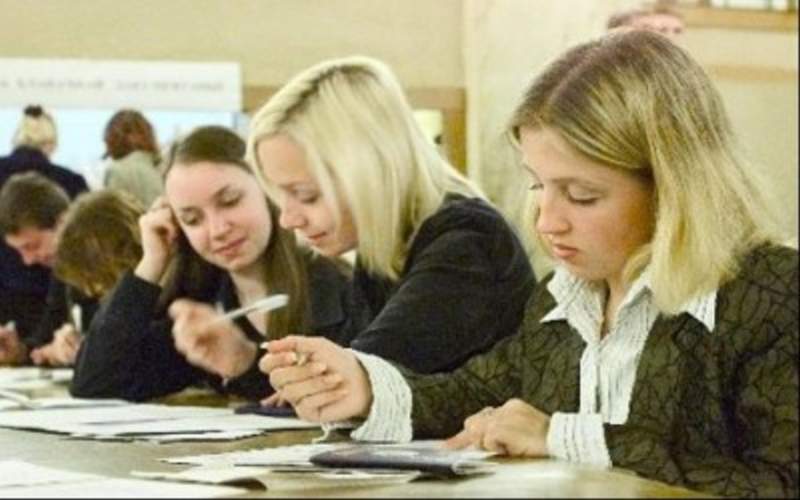 3) Тести навченості, успішності, академічних досягнень.
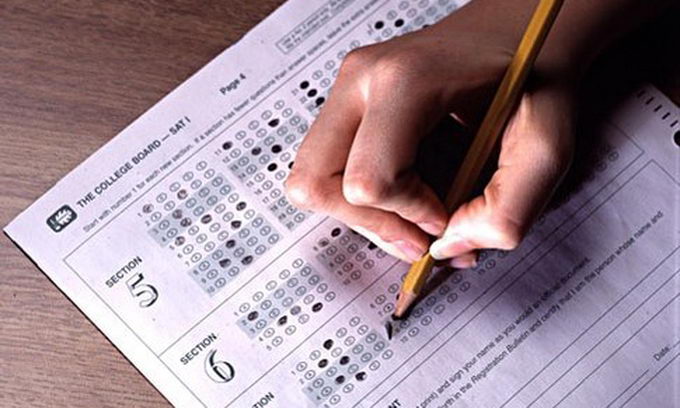 4) Тести для визначення окремих якостей (рис особи (пам'яті, мислення, характеру та ін.)).
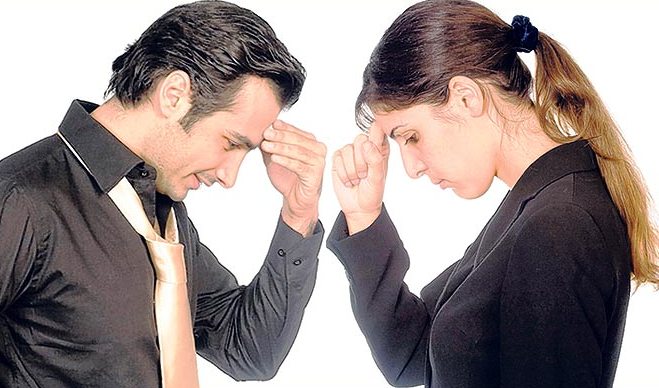 5) Тести для визначення рівня вихованості (сформованості загальнолюдських, моральних, соціальних та інших якостей).
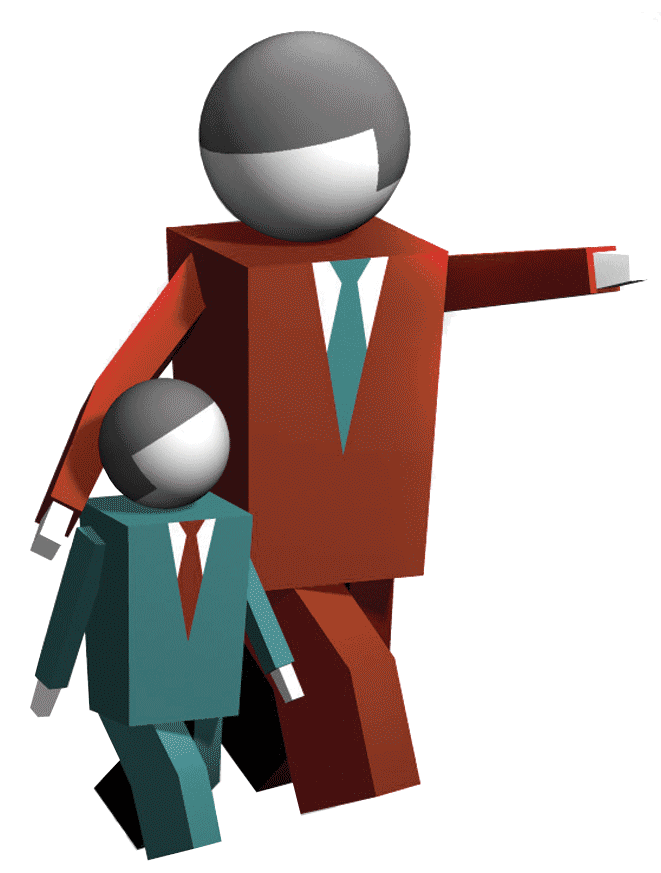 Найважливіші критерії діагностичних тестів навченості:
- Дієвість;
- Надійність;
- Диференційованість.
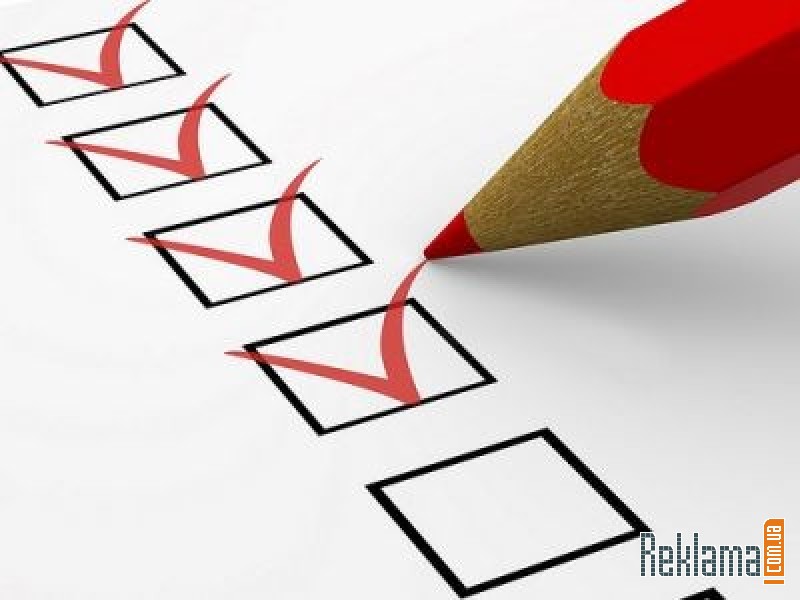 За допомогою тестів здійснюється контроль знань, вмінь та навичок:
- Попередній;
- Поточний;
- Тематичний;
- Підсумковий.
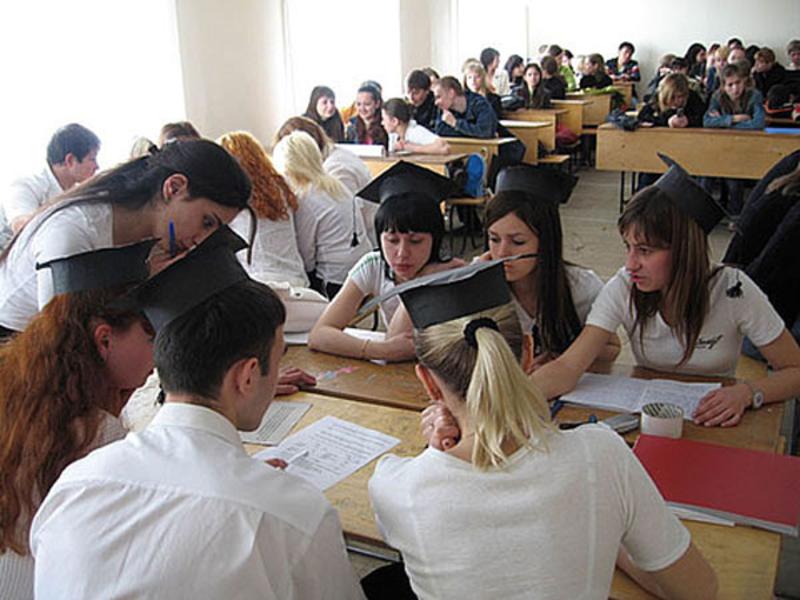 Засоби технічної підтримки тестування:
1) Пристрої для індивідуальної перевірки.
2) Засоби групового контролю.
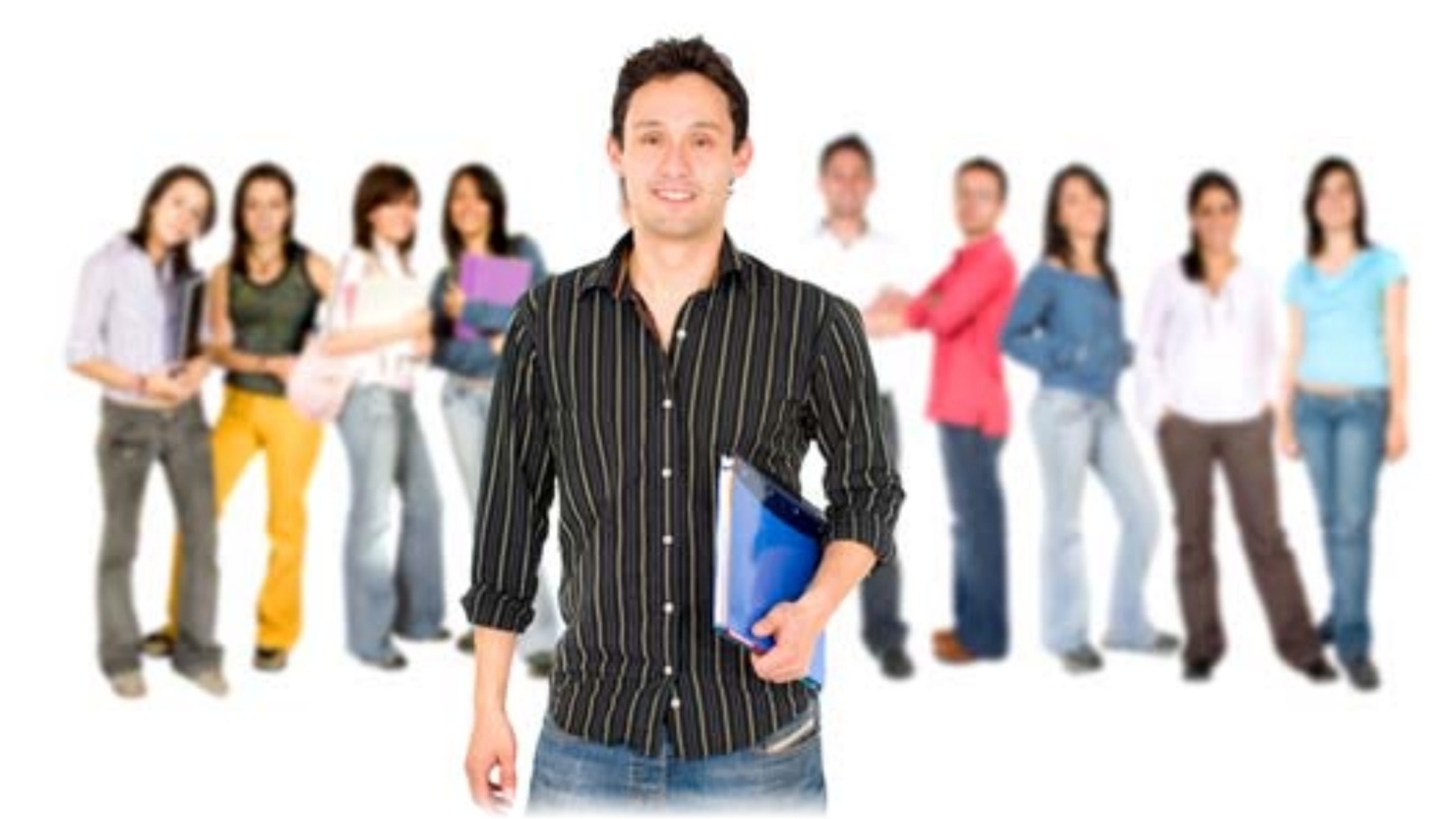 Перевага тестування:
- Одночасно зайнятий весь клас;
- Продуктивна праця класу;
- Швидкий зріз навченості;
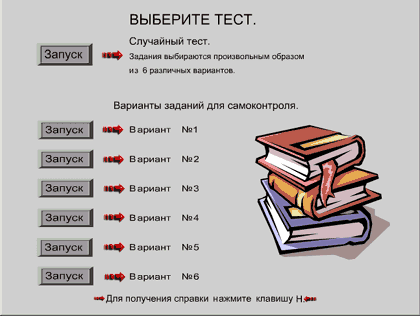 - Індивідуальна і диференційована робота з учнями з попередження неуспішності ґрунтується на поточному тестуванні.
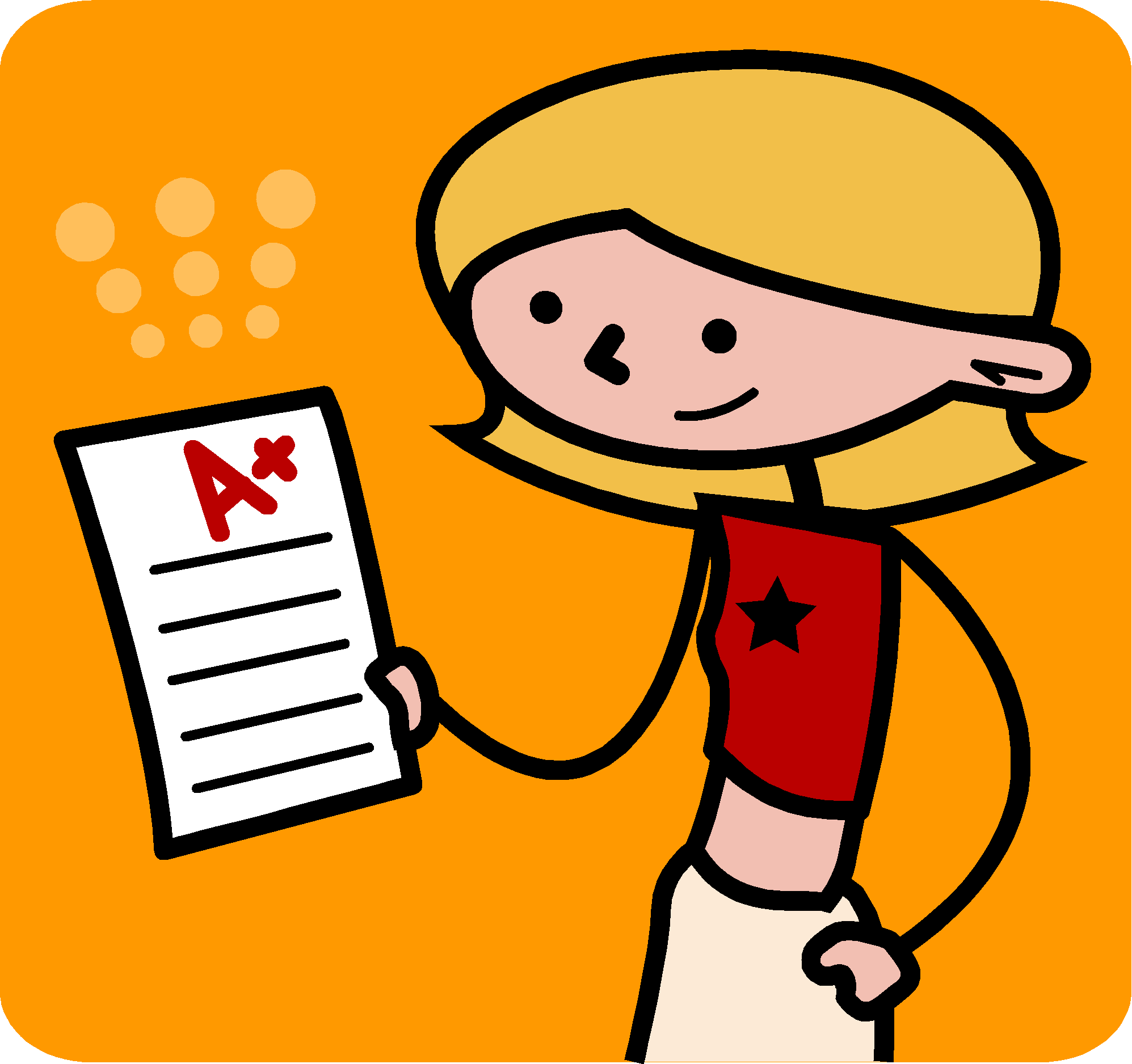 - Тестування повинне обов'язково поєднуватися з іншими (традиційними) методами і формами перевірки.
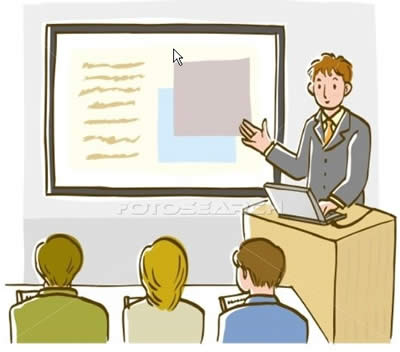 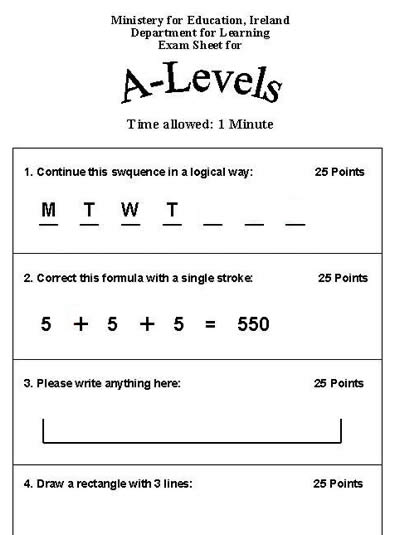 Виконала: Студентка ОКР МагістрСпеціальності “Дошкільна освіта”Мякенька Ольга ПавлівнаМаріуполь-2011
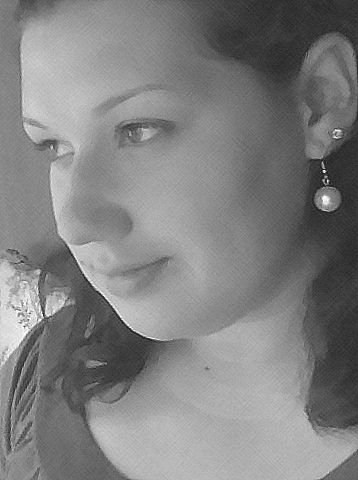 Дякую за увагу!!!
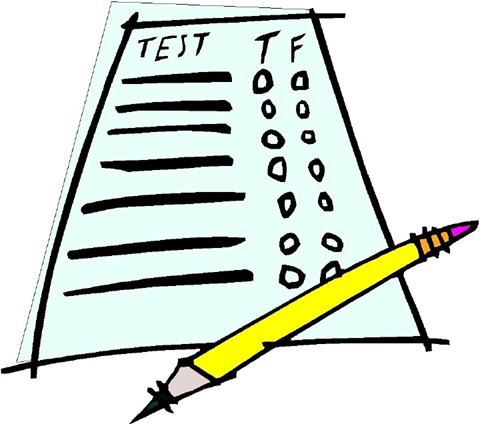